EEEFM Prof.ª Filomena Quitiba  
Piúma/ES, 1º semestre de 2019
DIAGRAMA VÊ: ESTUDANDO PARA O ENEM DE FORMA INVERTIDA
Aluno( s): Eduarda Vingler
Série: 2° ano | Turma: M02 | Turno: Matutino. Valor: 3,0 pontos
Professor: -  lucas.perobas@gmail.com
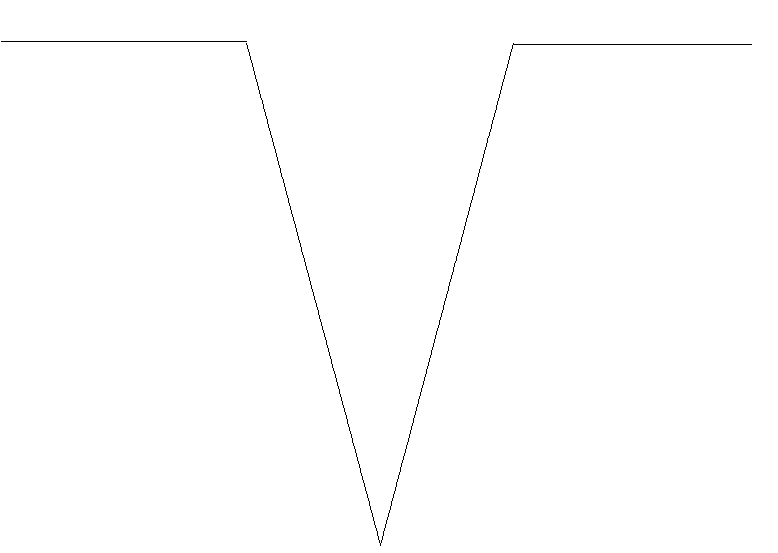 Domínio Conceitual
Domínio Metodológico
Teoria:Transformações químicas
Asserções de valor:  
Foi consenso que os desafios são grandes na preparação para o Enem, pois requer dedicação e resiliência.
Princípios/necessidade didática:
Questão básica:
De acordo com o gráfico, os isótopos estáveis do antimônio possuem :
Entender a origem do universo e a composição da matéria.
Asserções de conhecimento:
Propriedades elétroquímicas como: 
Prótons, Nêutrons e elétrons
Conceitos: Se baseiam na proporção mal distribuída do número de prótons e nêutrons dentro do núcleo da maioria dos átomos..
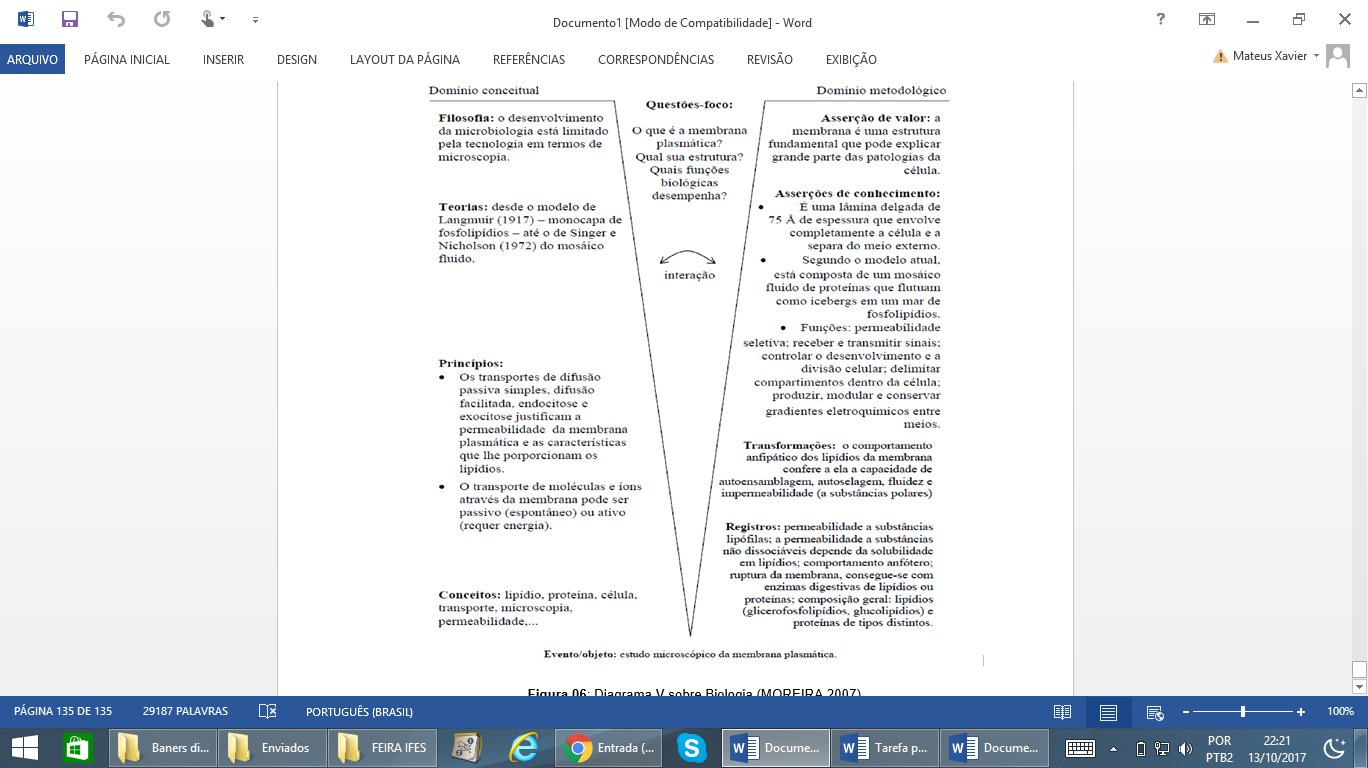 Sentença Descritora: Reconhecer as transformações químicas que envolvem  movimento de cargas elétricas.
Interpretações: 
a)Errada
Competências socioemocionais: 
Aprender a conhecer: calcular e compreender distribuições  de cargas
Aprender a fazer: transformações químicas
Aprender a ser: Químico
b) Errada
c) Errada,
d) Opção correta
e) Errada
Competências socioemocionais na BNCC: 
a) Compreender diversas formas de cálculo de cargas elétricas para entender e explicar a realidade, continuar aprendendo e entendendo melhor tudo que existe 
b) Utilizar conhecimentos químicos nas diversas práticas do cotidiano (incluindo as escolares) ao se acessar e disseminar informações, produzir conhecimentos e resolver problemas.
Transformações:
Ligações elétricas
Registros / Dados: Opções:
O antimônio é um elemento químico que possui 50 pró tons e possui vários isótopos – átomos que só se diferem pelo número de nêutrons. De acordo com o gráfico, os isótopos estáveis do antimônio possuem:
A)entre 12 e 24 nêutrons a menos que o número de prótons. 
b) exatamente o mesmo número de prótons e nêutrons.
 c) entre 0 e 12 nêutrons a mais que o número de prótons. 
d) entre 12 e 24 nêutrons a mais que o número de prótons.
 e) entre 0 e 12 nêutrons a menos que o número de prótons.
Competências Cognitivas:
Competência de ÁREA 7- Apropriar-se de conhecimentos da química para, em situações de problemas, interpretar, avaliar ou planejar intervenções científicotecnológicas .

Habilidade 26 – Avaliar implicações sociais , ambientais e/ou econômicas na produção ou no consumo de recursos energéticos ou minerais, identificando transformações  químicas ou de energia envolvidas nesses processos.
Evento 
ENEM: 2009 | Questão: 29, caderno branco|
Os núcleos dos átomos são constituídos de prótons e nêutrons, sendo ambos os principais responsáveis pela sua massa. Nota-se que, na maioria dos núcleos, essas partículas não estão presentes na mesma proporção. O gráfico mostra a quantidade de nêutrons (N) em função da quantidade de prótons (Z) para os núcleos estáveis conhecidos.
[Speaker Notes: Suporte: www.wikifisica.com; https://curriculointerativo.sedu.es.gov.br/  e https://sedudigital.wixsite.com/preenemdigital]